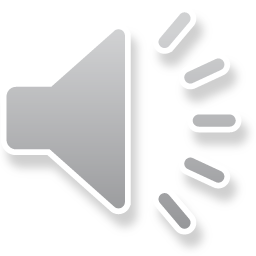 Chapter XI: Electronic dosimeters
1
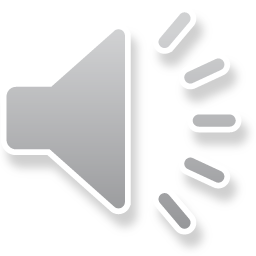 Types of electronic dosimeters
Electronic dosimeters include both passive (integrators) or active (real-time measurement) dosimeters 
We discuss here about dosimeters made of silicon (even though dosimeters made of germanium, diamond, etc. also exist → less used or more expensive) 
2 devices will be considered (→ no bipolar transistors, no solid ionization chambers) →
Diode
MOSFET (Metal-Oxide Semiconductor Field Effect Transistor) 
References:
 J. Barthe, Electronic dosimeters based on solid state detectors, Nuclear Instruments and Methods in Physics Research B: 184 (2001) 158–189
A. Holmes-Siedle, L. Adams, Handbook of radiation effects (Oxford Science Publication) 1994
2
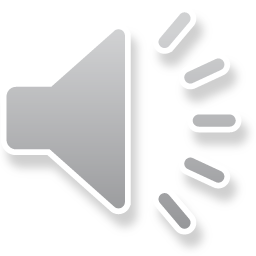 Introduction
Electronic dosimeter → personal dosimeters, dosimeters for radiotherapy, for curietherapy,…
Si is used for electronic dosimeters → well known material 
Several advantages of the electronic dosimeter :
Z = 14 → « relatively » tissue-equivalent → for E < 150 keV → increase of the interaction cross section compared to tissues (photoelectric effect)
Better sensitivity than a gas (factor 20000) due to its larger density (factor 2000) and to its smaller ionization energy (factor 10) 
Smaller size → B-G conditions satisfied and possibly placed into a confined volume (human body)
Good mechanical stability
Possibility to measure doses or dose rates
Possibility to make neutrons dosimetry (not studied here)
3
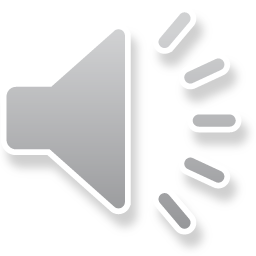 Diode dosimeter: Definition of the diode
Si diode → junction of 2 types of semiconductors →
p-type diode: crystal of p-type (excess of h+) with a thin layer at the surface of n-type (excess of e-)
n-type diode: crystal of n-type with a thin layer at the surface of p-type
Thin metal layers are deposited on the semiconductors to make the anode (contact with the p-region) and the cathode (contact with the n-region)
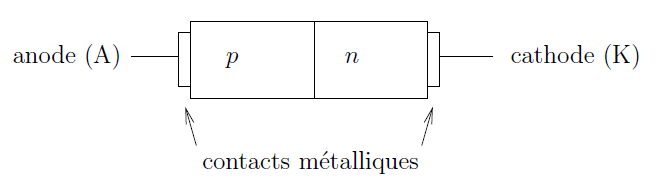 4
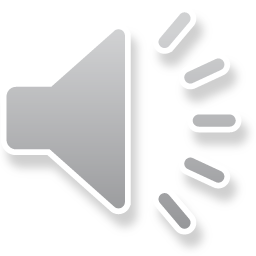 n-type semiconductor
Silicon and Germanium are tetravalent
If a pentavalent impurity (doping) atom as arsenic, phosphorus, antimony (donor element) is introduced → replacing an atom lattice → an extra electron does not fit into the valence band
This extra e- is weakly bound → easily excited to the conduction band → localized level just below the bottom of the conduction band
Ionization energy of this extra level: a few 0.01 eV → comparable to thermal energy → e- in the conduction band without h+ in the valence band → n-type semiconductor
Practically concentration of donor ND À ni → electron concentration n ≈ ND (ND »1015 atoms/cm3) →
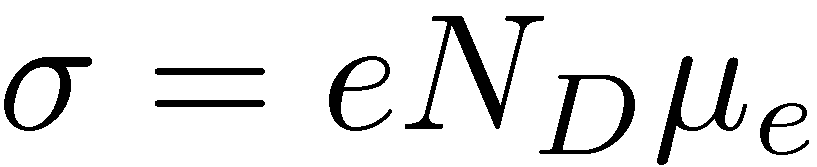 5
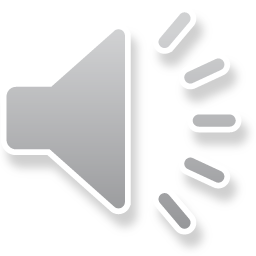 p-type semiconductor
If a trivalent impurity atom as gallium, boron, indium (acceptor element) is introduced → replacing an atom lattice → no enough electron to fill the valence band → excess of hole
A captured e- in this hole is less bound than normal e- → localized level just above the top of the valence band
e- in the valence are easily excited to this level → extra hole in the valence band without e- in the conduction band → p-type semiconductor
Practically concentration of acceptor NA À ni → hole concentration p ≈ NA (NA »1015 atoms/cm3) →
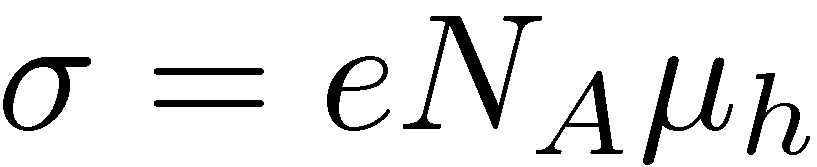 6
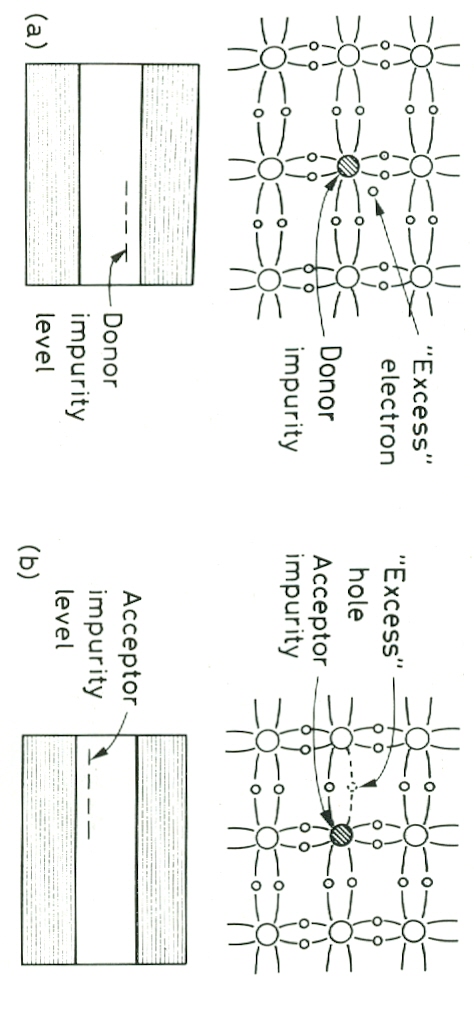 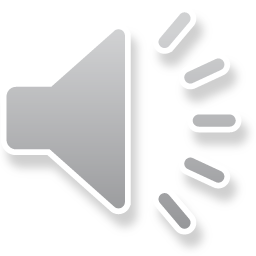 Representation of doped (extrinsic) semiconductors
7
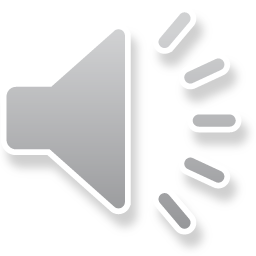 Principle of the diode
≠ density of charge → diffusion of majority e- from n-region to p-region and of majority h+ from p-region to n-region → in the junction zone: recombination of e- and h+ → positive ions in the n-region and negative in the p-region → electric field (103 V/cm) in this region (called depletion region)
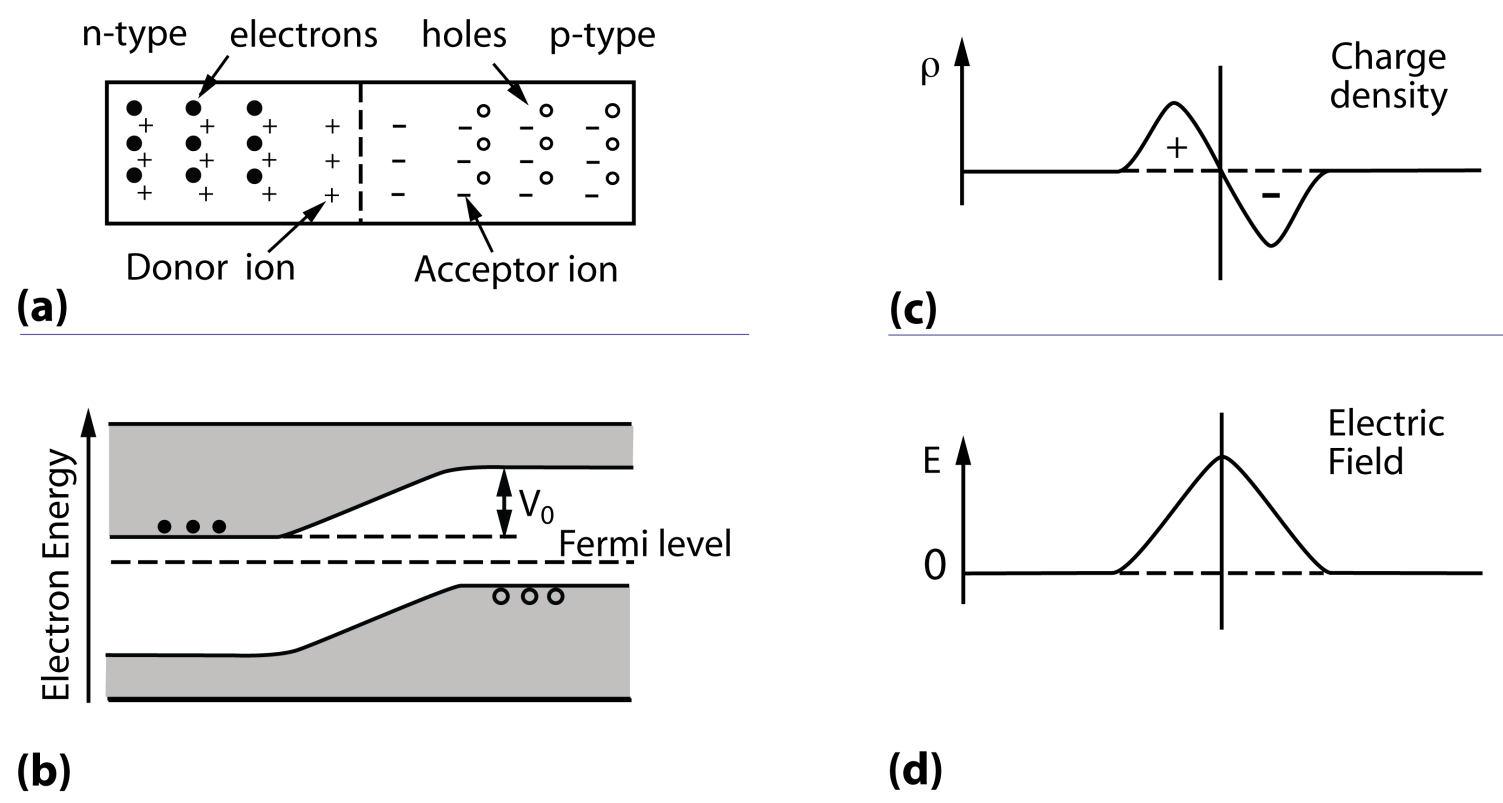 8
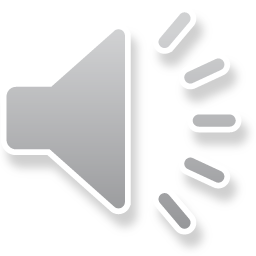 Depletion depth (1)
The width of the depletion zone (= d) depends on the concentration of n and p impurities. It can be determined from Poisson’s equation (with ε the dielectric constant): 


If we consider an uniform charge distribution about the junction and with xn and xp the extents of the depletion zone on the n- and p-sides and a contact potential V0 →



Since the charge is conserved: NAxp = NDxn (with NA ≈ p the acceptors concentration and ND ≈ n the donors concentration)
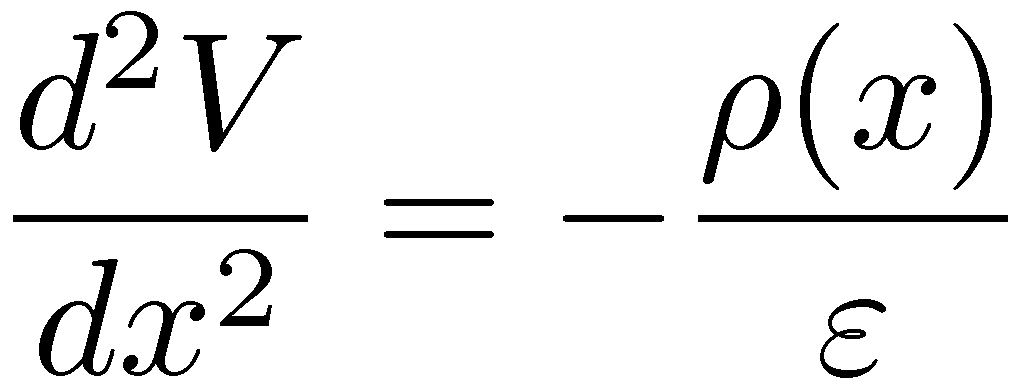 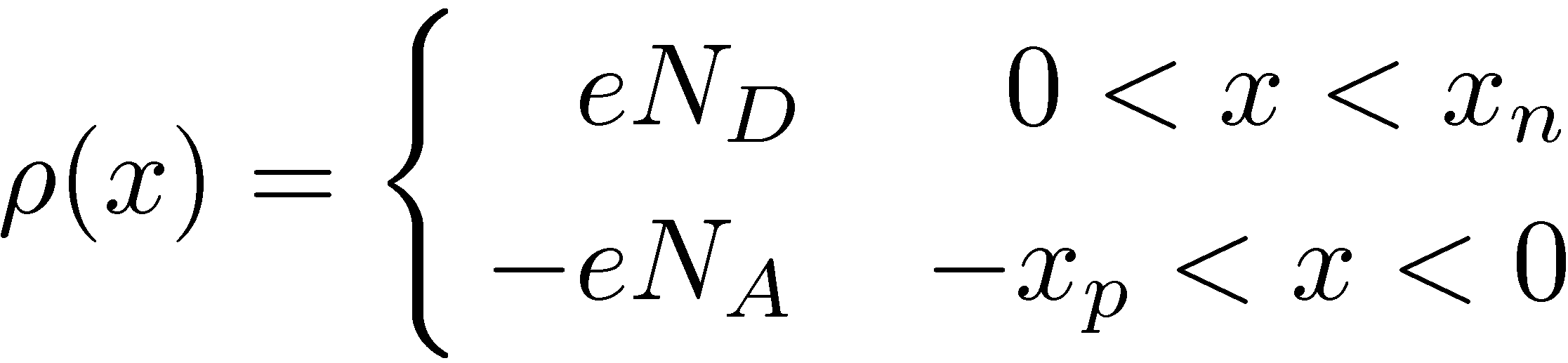 9
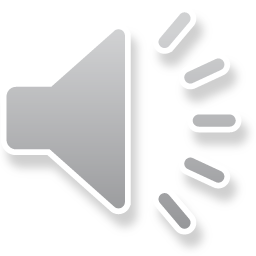 Depletion depth (2)
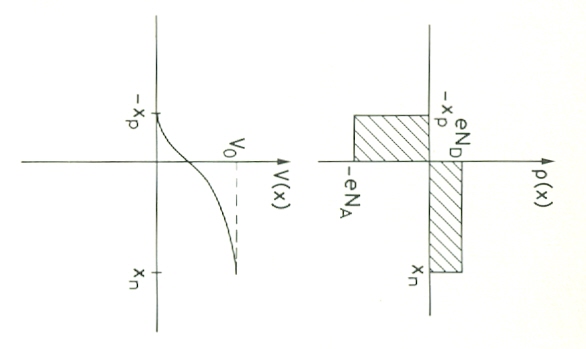 10
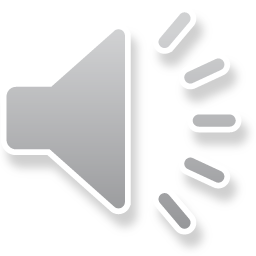 Depletion depth (3)
Integrating Poisson’s equation:



Since dV/dx = 0 at x = xn and x = -xp:



One more integration:
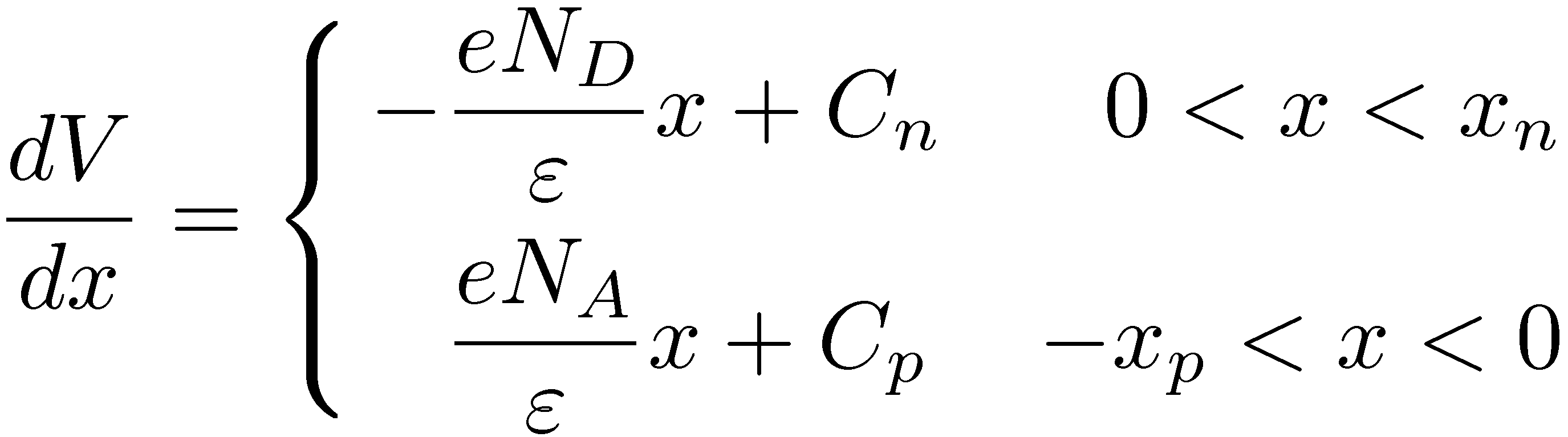 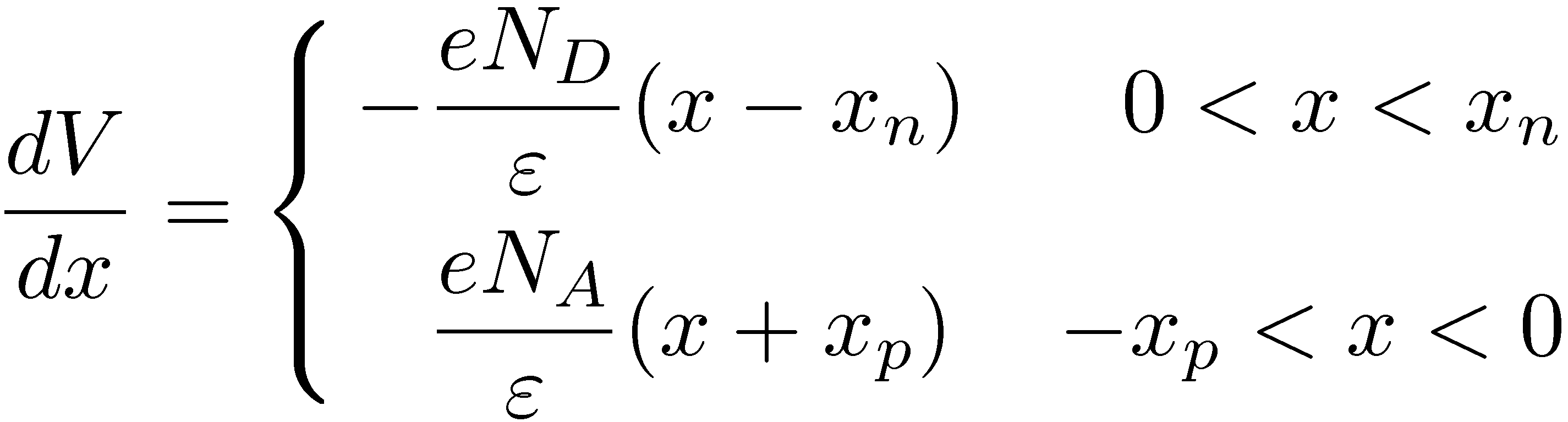 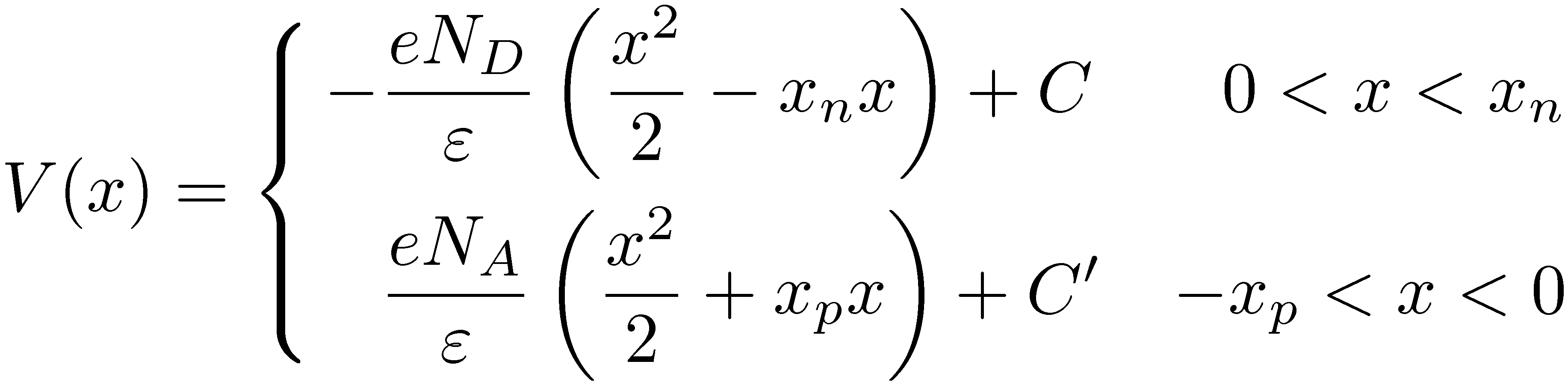 11
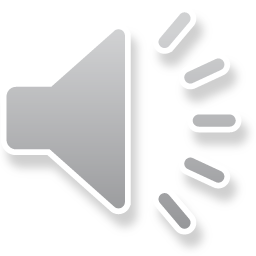 Depletion depth (4)
As solutions are equal at x = 0 → C = C’ and as V(xn) = V0 and       V(-xp) = 0:


 Eliminating C:


Using the charge conservation equation:
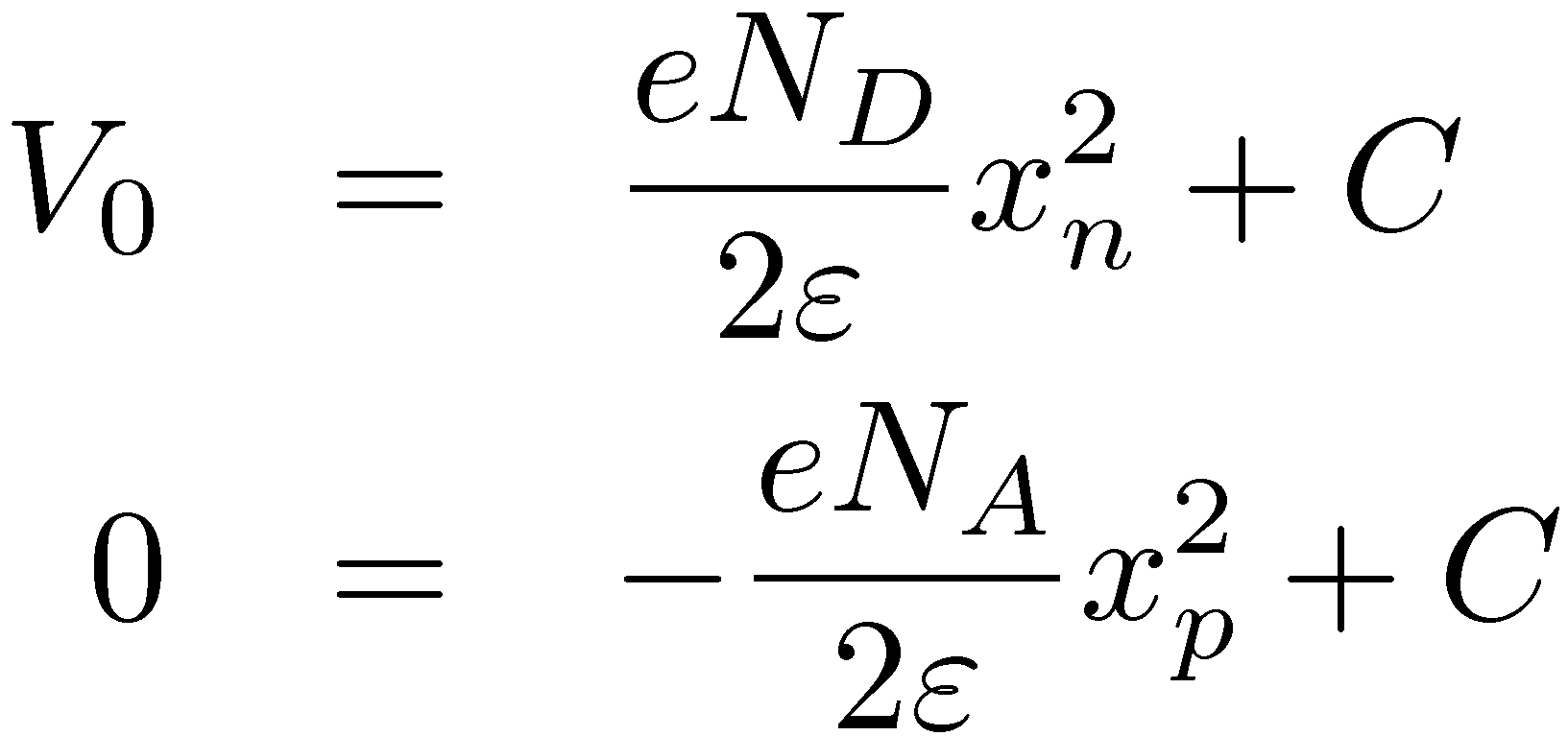 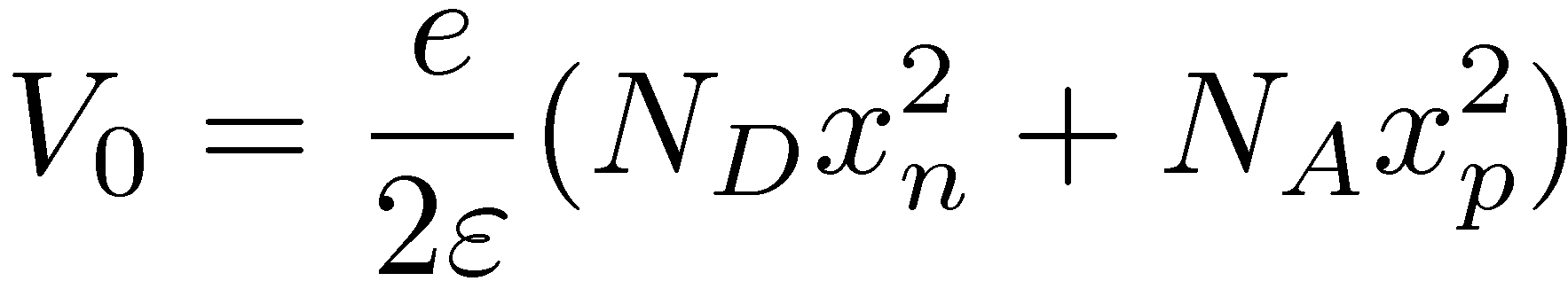 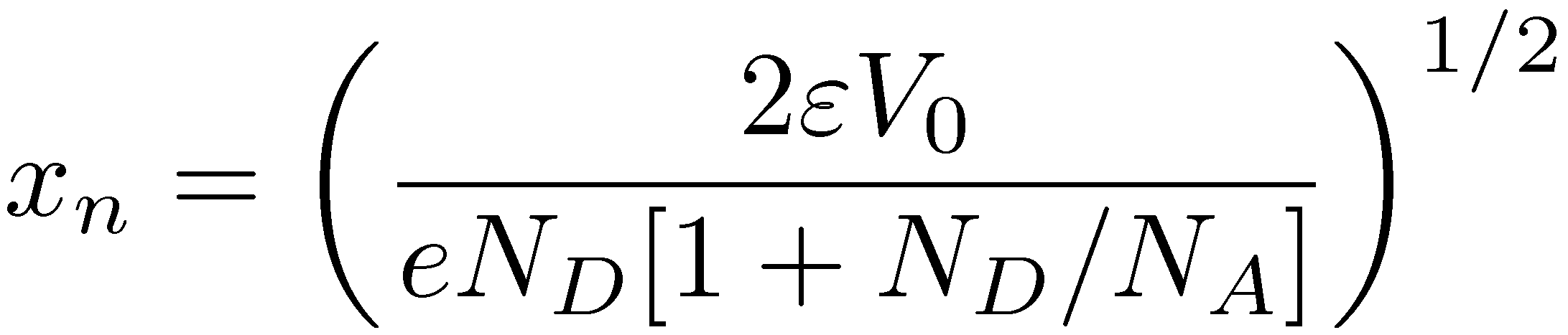 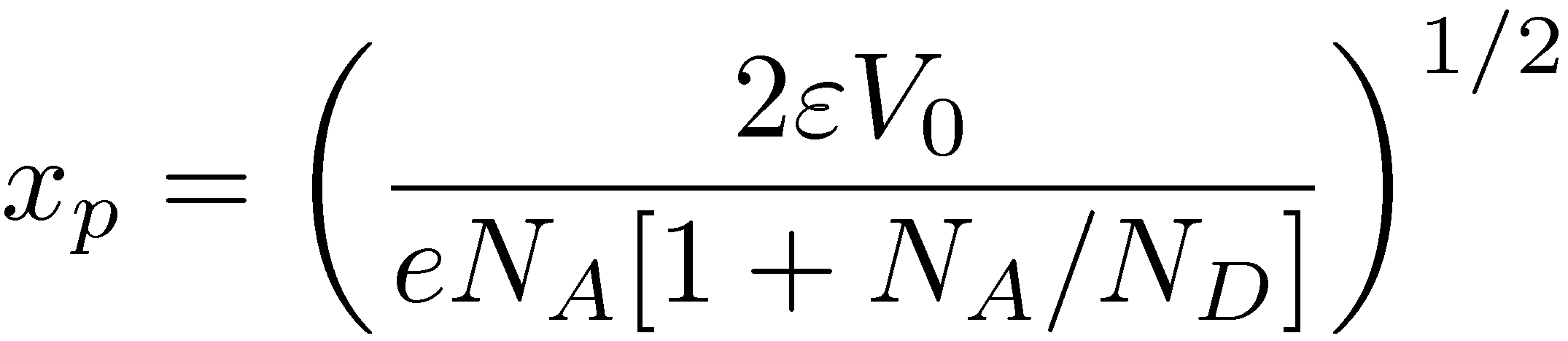 and
d = xn+xp
12
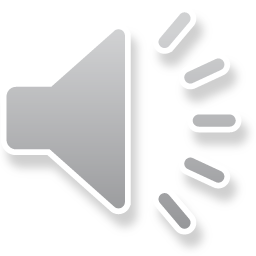 Depletion depth (5)
Considering for instance NA À ND → xn À xp →




Extension of the depletion zone to the n-side
For Si with ½ = 20000 Ωcm and V0 = 1V → d ≈ 75 μm
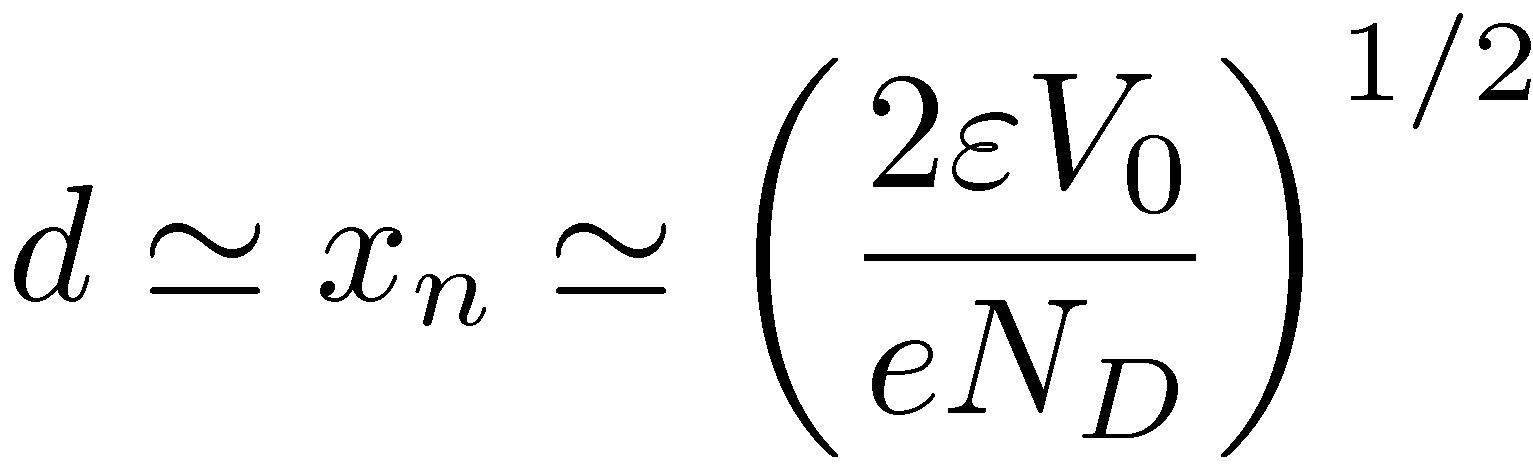 13
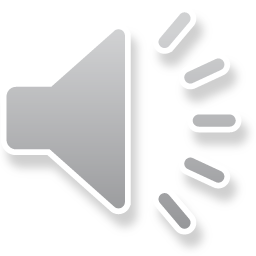 Applied voltage
If an external voltage is applied such as the anode is at a larger potential than the cathode potential (direct polarization) → decrease of the potential at the junction → a current will flow → no use in in dosimetry
If an external voltage is applied such as the anode is at a  smaller potential than the cathode potential (inverse polarization) → re-enforcement of the potential difference at the junction → no current
This voltage attracts h+ in the p-region away from the junction and similarly for the e- in the n region → enlarge the depletion zone (use in previous equation VB+V0 ≈ VB because VB À V0) → 5 mm in Si
VB is limited → attention to the breakdown (by Zener or avalanche effect)
14
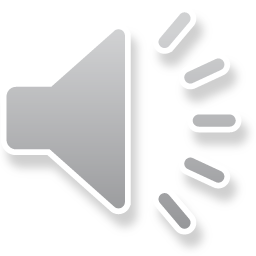 Current – voltage feature
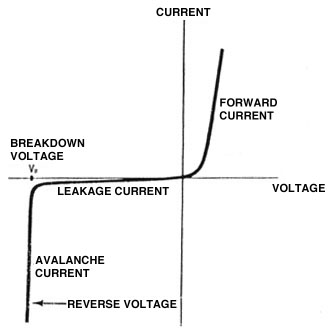 15